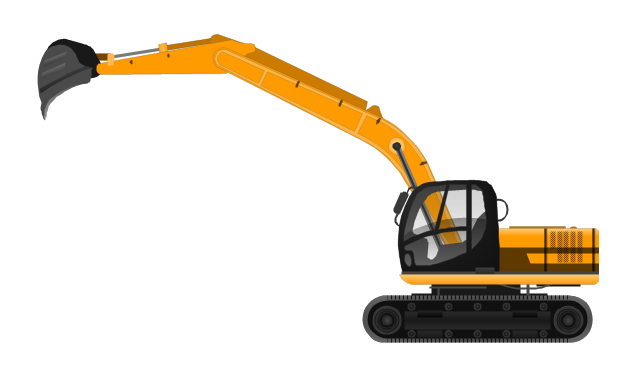 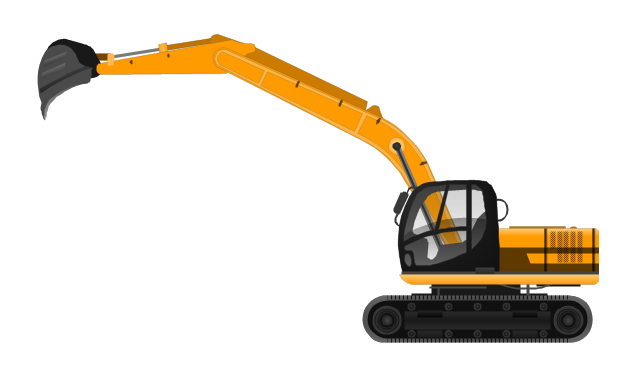 [Speaker Notes: You would think that getting a message out of a book like Matthew would be easy but God has not given me that insight yet.
The thing is... at some level, I don't WANT an easy message. I don't WANT some cookie-cutter message. i want to KNOW Jesus and if that takes digging...so be it. Gold is never found on the earth's surface but only after careful mining. My prayer is that any mining I do, God can translate to you for His Holy Spirit to apply to bring you wisdom, strength, peace and righteous living.
Let start mining']
Matthew 2:13–23
	Now when they had gone, behold, an angel of the Lord appeared to Joseph in a dream and said, “Get up! Take the Child and His mother and flee to Egypt, and remain there until I tell you; for Herod is going to search for the Child to destroy Him.” 
	So Joseph got up and took the Child and His mother while it was still night, and left for Egypt. He remained there until the death of Herod. This was to fulfill what had been spoken by the Lord through the prophet: “OUT OF EGYPT I CALLED MY SON.” 
	Then when Herod saw that he had been tricked by the magi, he became very enraged, and sent and slew all the male children who were in Bethlehem and all its vicinity, from two years old and under, according to the time which he had determined from the magi. 
	Then what had been spoken through Jeremiah the prophet was fulfilled: “A VOICE WAS HEARD IN RAMAH, WEEPING AND GREAT MOURNING, RACHEL WEEPING FOR HER CHILDREN; AND SHE REFUSED TO BE COMFORTED, BECAUSE THEY WERE NO MORE.”
[Speaker Notes: In this section of scripture, we will see, how, even from the beginning of Jesus' life he was marked out for destruction by the Evil one.
Satan's anxiety and anger are exceptional and without comparison. His tools seem, at times, endless.

We will clearly see how Satan manipulated individuals and through them entire nations to accomplish his evil purposes.
Yet, even with Satan doing everything he is allowed and leaving no option on the table, we see God, through Jesus triumph over Satan, extracting good from evil... and that by using ordinary people.
Satan uses a king, God uses obedient parents.
Satan murders and God brings hope.

As we read this section of Matthew's story about Jesus, see how God is never surprised, his plan doesn't change and Satan, although allowed to do real damage, only plays into the hands of the God most high confirming Jesus as the very 'son of God'..  

READ]
Matthew 2:13–23
	But when Herod died, behold, an angel of the Lord appeared in a dream to Joseph in Egypt, and said, “Get up, take the Child and His mother, and go into the land of Israel; for those who sought the Child’s life are dead.” 
	So Joseph got up, took the Child and His mother, and came into the land of Israel. But when he heard that Archelaus was reigning over Judea in place of his father Herod, he was afraid to go there. Then after being warned by God in a dream, he left for the regions of Galilee, and came and lived in a city called Nazareth. 
	This was to fulfill what was spoken through the prophets: “He shall be called a Nazarene.”” (NASB95)
[Speaker Notes: READ

There are many things going on in this small section. Most of them fantastical... supernatural. We may even get the impression that this is a chess match players moving and countering with the result of the match for men's souls yet undecided. 
That may be true if we didn't read or listen carefully. In this little section, Matthew uses a common phrase 3 times. it is a phrase that takes 'chance' out of the equation.

What is the phrase? This was to fulfill what was spoken through the prophet(s)
Jesus life is full of fulfilled prophecy but sometimes it looks different than at others. Sometimes there is a fulfillment as an end and sometimes there is a fulfillment as a layer of similarity.

What do I mean?
Look at the flood with Noah. We see God saving people through a flood but what do we really see?
1 Peter 3
1 Peter 3:18–22
For Christ also died for sins once for all, the just for the unjust, so that He might bring us to God, having been put to death in the flesh, but made alive in the spirit; in which also He went and made proclamation to the spirits now in prison, who once were disobedient, when the patience of God kept waiting in the days of Noah, during the construction of the ark, in which a few, that is, eight persons, were brought safely through the water. Corresponding to that, baptism now saves you—not the removal of dirt from the flesh, but an appeal to God for a good conscience—through the resurrection of Jesus Christ, who is at the right hand of God, having gone into heaven, after angels and authorities and powers had been subjected to Him.” (NASB95)
 
Peter says baptism is represented in the flood. It is not the water, but the pledge of a good conscience. 
In other words, the flood didn't save Noah, their faith in GOD did. Their willingness to act was confirmation.
Baptism is similar, it is not the act of baptism, it is faith in God that saves and the wiling act confirms that.

These types of fulfillments are  like layers. similarities building on prior similar situations

Matthew uses prophecy to shine a light on them both. Christ being the real direct fulfillment and Christ being the last layer  of clarification and glorification to God.]
“OUT OF EGYPT I CALLED MY SON.”

Hosea 11: 1      When Israel was a youth I loved him,
         And out of Egypt I called My son.	

Son=  בֵּן, “ben”- translated as son, children, descendants, exiles  as well as bulls
[Speaker Notes: The 1st time we run into this phrase is after Matthew uses Hosea 11:1. 
OUT OF EGYPT I CALLED MY SON

Remember...context decides meaning. The context is clearly the nation of Israel and not a singular person. both in Exodus when it was spoken ;
Exodus 4:22–23
“Then you shall say to Pharaoh, ‘Thus says the LORD, “Israel is My son, My firstborn. “So I said to you, ‘Let My son go that he may serve Me’; but you have refused to let him go. Behold, I will kill your son, your firstborn.” ’ ”” (NASB95)

And in the context of Hosea surrounding chapter 11
Hosea 10:1–2
Israel is a luxuriant vine; He produces fruit for himself. The more his fruit, The more altars he made; The richer his land, The better he made the sacred pillars. Their heart is faithless; Now they must bear their guilt. The LORD will break down their altars And destroy their sacred pillars.” (NASB95)

OT quotes in the NT many times are recognized as 'being fulfilled' but what does that mean? In many cases the OT writer does not even know how his writing are prophetic OR how his writing may be 'fulfilled' in the future BUT (I believe)  if they were to have had explained they would not have thought that their writings were being twisted in a way that did a dis-service to their original meaning. There is a hermaneutical phrase known as 'sensus pleen-your'. it is defined as  “additional meaning which God intended to express in the words of the text, unknown to the original human author. However, God does not intend a meaning objectively different from that conveyed by the human author; the difference is subjective or of a development of the human author's idea.”
 The caveat behind it's proper use is that any additional or deeper meaning needs to come from within scripture itself and cannot be an excuse to thrust your own interpretation on a section of God's word

Matthews use of this OT reference from Hosea is not to document the people and their return from exile  but to document a similarity of movement. Hosea is recounting God's love for his people Israel exemplified in the fact that he removed them from Egypt eventually bringing them to the 'Promised Land'. 
Matthew sees this same love exibited in similar actions...so similar that he goes back into Israel's History to bring it out.
God brings the nation Israel (Isaiah's disobedient servant) out of Egypt as an act of love
God (sending Jesus to Egypt for protection), Brings Israel (the obedient servant, Jesus) out of Egypt .
The rest of Matthew's gospel though is the story of what Jesus does AFTER his return.

Many people ALSO see in this 'coming out of Egypt', a reference to Moses in his being 'called out' of Egypt by God to be made fit to go back and rescue his people.
We already have seen the similarity between Israel as a nation and God's servant  with  Jesus ALSO as a type of  servant. suceeding where the nation failed
We  have Jesus himself being drawn out of Egypt for God's own purposes. in similar fashion to God's Exodus with Israel.

God protected his Son in Egypt (much like he protected israel in their formative years)
God draws Israel out of the land of Egypt. Similarly, Jesus is removed from Egypt.
	(BtW, the next time we meet with Jesus in Matthew's story, where is he? Temptation, just as Israel went from Egypt into the wilderness to be tempted) 
There is one more connection I would like to draw but I do not want to take it too far;
There are similarities to yet one more group.

Hebrews 3:12–19
Take care, brethren, that there not be in any one of you an evil, unbelieving heart that falls away from the living God. But encourage one another day after day, as long as it is still called “Today,” so that none of you will be hardened by the deceitfulness of sin. For we have become partakers of Christ, if we hold fast the beginning of our assurance firm until the end, while it is said, “TODAY IF YOU HEAR HIS VOICE, DO NOT HARDEN YOUR HEARTS, AS WHEN THEY PROVOKED ME.” For who provoked Him when they had heard? Indeed, did not all those who came out of Egypt led by Moses? And with whom was He angry for forty years? Was it not with those who sinned, whose bodies fell in the wilderness? And to whom did He swear that they would not enter His rest, but to those who were disobedient? So we see that they were not able to enter because of unbelief.” (NASB95)

There is a sense in that we as his Israel (Rom 11) were also REMOVED from Egypt (the world) and are promised the Promised land but currently we are walking in the 40 years of trial to build our faith. The book of hebrew reminds us that in order to ENTER the promised Land, we need to remain faithful.]
“A VOICE WAS HEARD IN RAMAH, WEEPING AND GREAT MOURNING, RACHEL WEEPING FOR HER CHILDREN; AND SHE REFUSED TO BE COMFORTED, BECAUSE THEY WERE NO MORE.”

Rachel, an appropriate 'spokeperson'
Genesis 35:16–18
Then they journeyed from Bethel; and when there was still some distance to go to Ephrath, Rachel began to give birth and she suffered severe labor. When she was in severe labor the midwife said to her, “Do not fear, for now you have another son.” It came about as her soul was departing (for she died), that she named him Ben-oni (son of my sorrow); but his father called him Benjamin  (son of the right hand).” (NASB95)
[Speaker Notes: READ prophecy

Again,
This is a fulfillment as it is used by Matthew to bring clarity to something that took place. Why did Matthew use the slaughter of babies in Bethlehem as a historical touch point?

2 Reasons (at least)
1. To show the lengths men will go to hold on to their throne... their sense of power. To show what they will do if there is a threat to their position . To clarify the power Satan has over the world and this world's systems.

2. to bring clarity and meaning to a disaster.
1st Why Rachel?
Rachel qualifies because her burial was close to Ramah, near Bethlehem. The similarity of women weeping in sorrow over their children in this location is striking and by no means a coincidence. 
Genesis 35:16–18
Then they journeyed from Bethel; and when there was still some distance to go to Ephrath, Rachel began to give birth and she suffered severe labor. When she was in severe labor the midwife said to her, “Do not fear, for now you have another son.” It came about as her soul was departing (for she died), that she named him Ben-oni; but his father called him Benjamin.” (NASB95)

Again, though, it is not so much the ACT as it is a layer and clarification.

Rachel LOST her life in giving birth to Benjamin.
The women in Bethlem would have felt as if their lives were lost at the murder of their infants.
(Not wanting to negate this terrible act on Herod's part...remember, he was the one who murdered one of his wives and 2 of his sons in jealousy over his throne. The number of babies thought to be in Bethlem at the time would have been close to 12.)

This is a passage Matthew wants us to feel. Feel the sadness, the bitterness over lives unfulfilled. These kids had no hope and the even the parents probably believed hope had  been lost in the deaths of their babies. But he doe NOT want us to stay there. He uses it as a 'black backdrop' of sorts.

Because Matthew does NOT quote from Genesis here. He does not say the destruction of the children was somehow fulfilled in Jesus.
 He quotes Jeremiah 31.
Again...Context is key so...What is the context of Jeremiah 31?
Hope...restoration. a new covenant... gifted to God's Israel and in no way earned. A promised resortation and peace to those whose faith is put in God's obedient servant.

The point Matthew is making is NOT that there was a slaughter of innocents but that OUT of THAT, God SPARED His son.
The lives of those babies in Bethlehem were not going to be lived or fulfilled but the life of Jesus  WAS spared. His life WILL be lived and his mission WILL be fulfilled.  Atonement for sin and a defeat of Death itself...the same death that took these dear young ones.!
G.K. Beal says 'In Matthews perspective, the whole of the experience of Israel is summarized in Jesus... and fulfilled where they failed.”]
This was to fulfill what was spoken through the prophets: “He shall be called a Nazarene.”
	(Not Nazarite)

John 1:46
Nathanael said to him, “Can any good thing come out of Nazareth?” Philip said to him, “Come and see.”” (NASB95)	

Isaiah 53:3
He was despised and forsaken of men, A man of sorrows and acquainted with grief; And like one from whom men hide their face He was despised, and we did not esteem Him.” (NASB95)
[Speaker Notes: Lastly we have this prophecy.
READ


One problem...We don't have any record of any prophet making this prediction. 

Joseph is told to leave Egypt but he is not told where to go. He WANTS to go back to Bethlehem (the city of David) but Herod's  son Ark-a-lay-us, who was just as ruthless as his dad, was ruling over the area.
He decided to go to the region of Galilee...North of Samaria. He settled in a town call Nazareth fulfilling an INDIRECT prophecy.

(The only reason we can even call it a prophecy is because God does through Matthew.)
Since there is no record of anyone declaring Jesus to come from this land there must be some other reason.
Most of the commentators fell like the prophecy is not so much about the literl town of Nazareth. It is more of a  derrogatory name than an exact locaton.
Like...from Arkansas
 or 'from Apache Junction' or working in Silicon Valley.
the name of the city is not ALWAYS just about the location but ALSO about the type of people living there. So to be a Nazarene carried with it a stigma of worthlessness.
This is confirmed for us in John 1:46 .
John 1:46
Nathanael said to him, “Can any good thing come out of Nazareth?” Philip said to him, “Come and see.”” (NASB95)	


In Acts 24, there are ALSO a group of people identified as Nazarenes but these are believed to have come AFTER Jesus death and were a group of followers of Christs. Many time followers toolk on the name of their leader or inspiration

Being a Nazarene would continue the account of Jesus as being , at best, non-descript but more likely filled with hardship.
Born in a stable, living in someone elses house, forcved to flee to another country, living over a year there as a foreigner, lastly coming home but ending up living in the armpit of Judah.
This falls perfectly in line wth Isaiah's prophecy and confirms it in reality.
No one esteemed him, in fact...from any religious account, it would seem as if God had it out for him. making it unnecessarily hard.



.]
[Speaker Notes: So we finish chapter 2...check the box.
We came to some sort of understanding about matthew's fulfilled prophecies...check THAT box!

 Where is the application?
How is what was laid out today going to affect your life with Christ this afternoon? 
How is our time together going to help you glorify God. make it easier? Make it 'more worthwhile? Remove any excuses?

I have a couple of ideas but i want to hear from you. There WAS some mining done today. Tell me God honored our intentions and provided you something to take home with you.


See God triumph over Satans plans and devices.  Satan's efforts only further and confirm God's plan for both Jesus and for us.

See God's power OVER sin but SECURING us, His people, his israel redeemed by HIS blood. He did everything he was asked to do...Something neither Isarel of we could do. But Jesus...
The only reason we hold him is because of his literal death grip on us.]